Topic 2 – Amount of SubstanceL1: The Mole and the Ideal Gas Equation
Learning Objectives:
Understand the concept of the mole as a unit of amount of substance.
Use the Avogadro’s constant to calculate number of particles.
Convert between mass and moles, using Mr.
Carry out calculations using concentration, volume, and amount of substance.
Use the ideal gas equation for calculations.
The Mole and Avogadro’s Constant
Note: You will be given the value for constants in an exam.
The mole (n) is a unit for measuring amount of substance.

Avogadro’s constant = 6.02 x 1023

1 mole = 6.02 x 1023 particles

This applies to all particles; atoms, ions, or molecules.
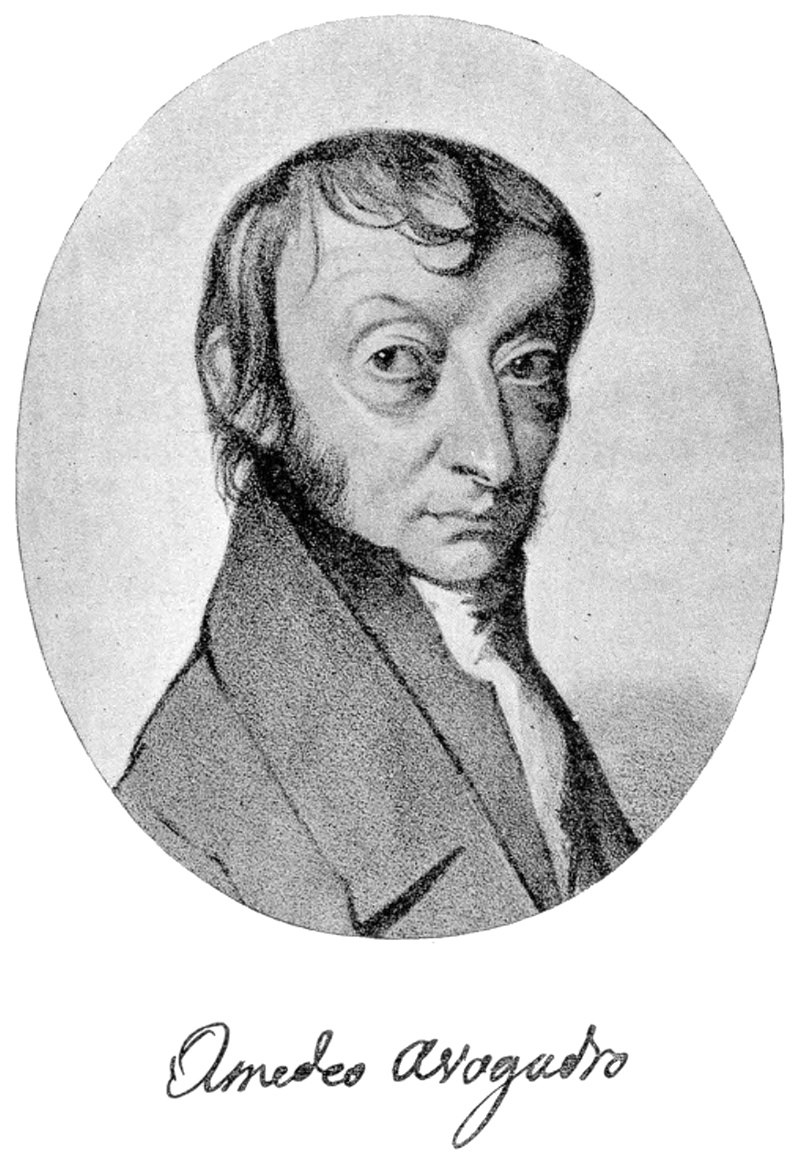 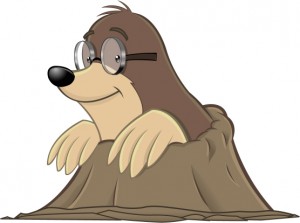 Calculating Number of Particles
Number of particles = number of moles x Avogadro’s constant
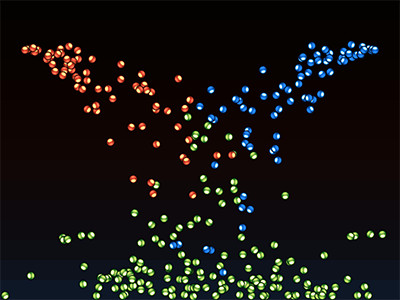 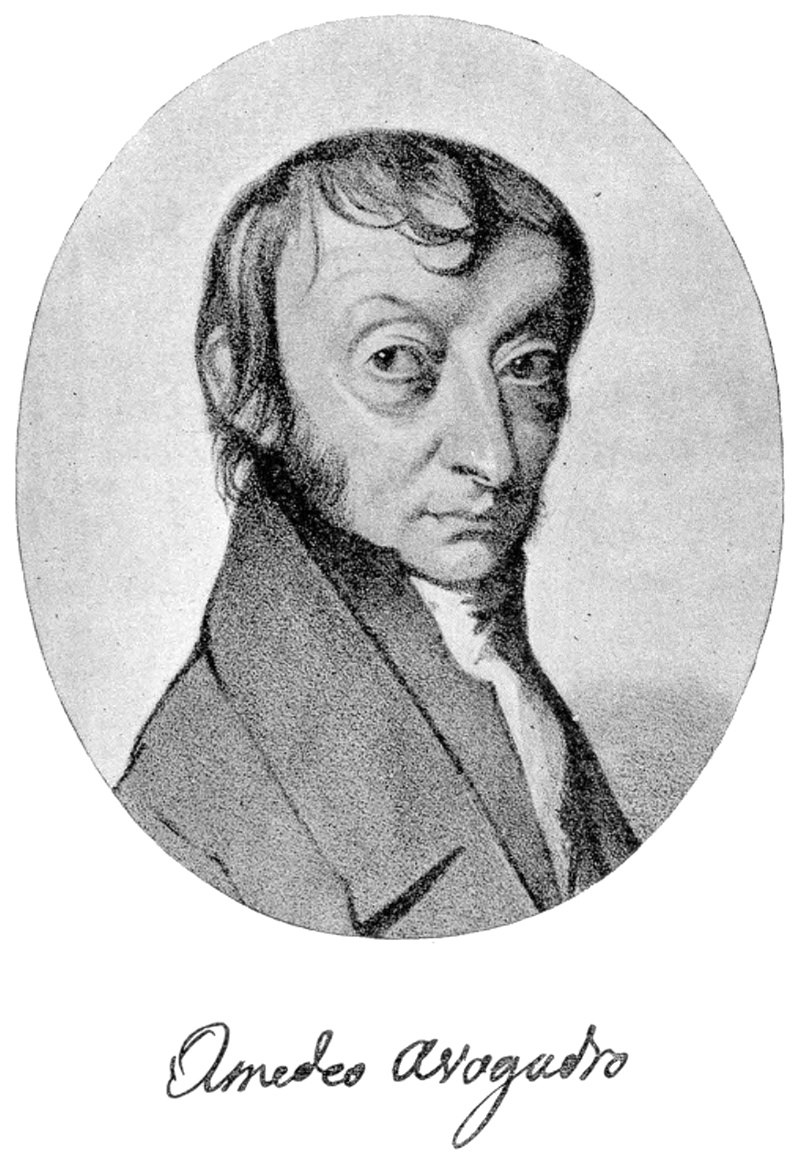 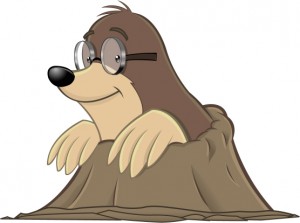 Let’s calculate!
Complete Q1-2 on pg. 39

1. How many molecules are in 0.360 moles of H2O?

(0.360)(6.02 x 1023) = 2.17 x 1023 molecules

2. How many ions are in 0.0550 moles of magnesium ions?

(0.0550)(6.02 x 1023) = 3.31 x 1022 molecules
Use standard form and correct number of significant figures.
Topic 2 – Amount of SubstanceL1: The Mole and the Ideal Gas Equation
Learning Objectives:
Understand the concept of the mole as a unit of amount of substance.
Use the Avogadro’s constant to calculate number of particles.
Convert between mass and moles, using Mr.
Carry out calculations using concentration, volume, and amount of substance.
Use the ideal gas equation for calculations.
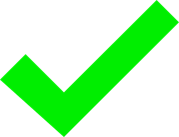 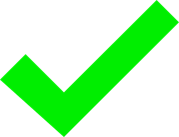 Using the mole and Mr
Let’s calculate
Topic 2 – Amount of SubstanceL1: The Mole and the Ideal Gas Equation
Learning Objectives:
Understand the concept of the mole as a unit of amount of substance.
Use the Avogadro’s constant to calculate number of particles.
Convert between mass and moles, using Mr.
Carry out calculations using concentration, volume, and amount of substance.
Use the ideal gas equation for calculations.
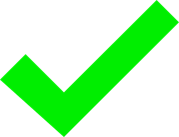 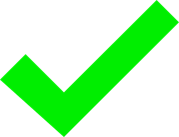 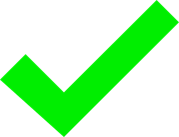 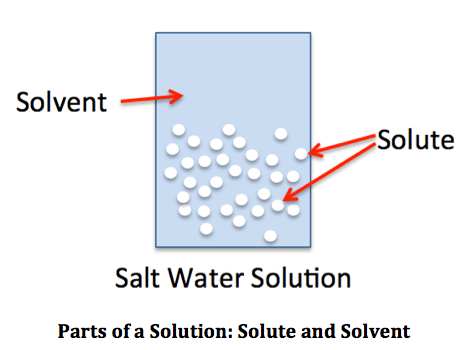 Moles and Concentration
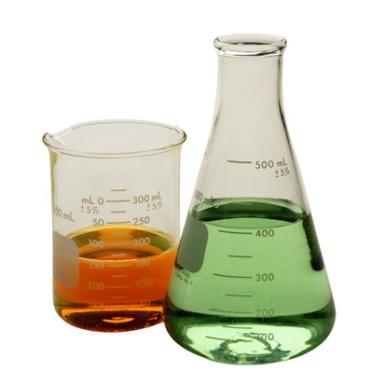 Let’s Calculate!
Complete Q1, 6, 7, 9, and 11 on pg. 41.
Topic 2 – Amount of SubstanceL1: The Mole and the Ideal Gas Equation
Learning Objectives:
Understand the concept of the mole as a unit of amount of substance.
Use the Avogadro’s constant to calculate number of particles.
Convert between mass and moles, using Mr.
Carry out calculations using concentration, volume, and amount of substance.
Use the ideal gas equation for calculations.
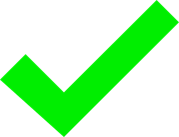 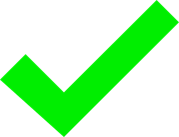 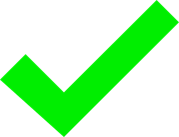 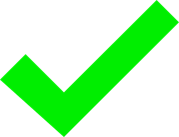 Gases
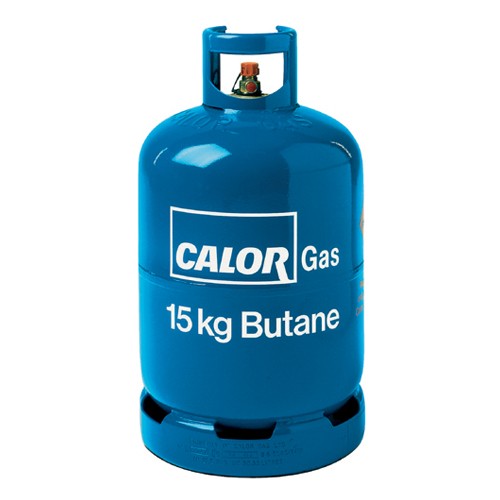 You can also use moles to carry out calculations on gases.

What other measurements do you think we might need to use?
The Ideal Gas Equation
moles
Gas Constant
8.31 JK-1 mol-1
pV = nRT

The ideal gas law is used to relate pressure, volume, moles, and temperature.
BE CAREFUL WITH UNITS!
Volume
m3
Pressure Pascals (Pa)
Temperature Kelvins (K)
Let’s Calculate!
Complete Q1, 2, 4, 7 on pg. 43.
Topic 2 – Amount of SubstanceL1: The Mole and the Ideal Gas Equation
Learning Objectives:
Understand the concept of the mole as a unit of amount of substance.
Use the Avogadro’s constant to calculate number of particles.
Convert between mass and moles, using Mr.
Carry out calculations using concentration, volume, and amount of substance.
Use the ideal gas equation for calculations.
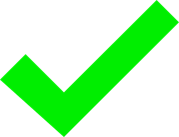 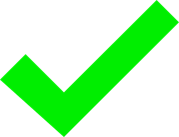 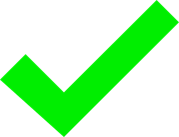 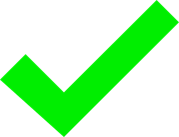 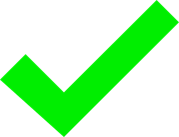 Homework
Revise Section 2.1-2.2 (pg. 38-43), make revision notes, and complete any questions we did not do in class for extra practice.

Looking ahead:
Read Sections 2.3,2.4, and 2.6.
Pay close attention to the worked examples.